Figure 5. Unrelated minus related difference waveforms (right central parietal location, Cp2) show a negativity for ...
Cereb Cortex, Volume 17, Issue 8, August 2007, Pages 1858–1866, https://doi.org/10.1093/cercor/bhl094
The content of this slide may be subject to copyright: please see the slide notes for details.
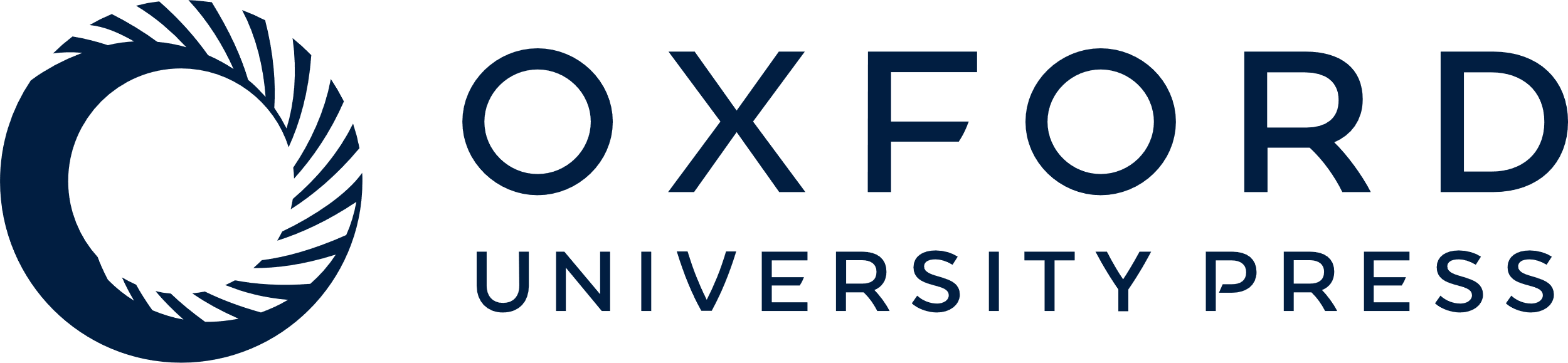 [Speaker Notes: Figure 5. Unrelated minus related difference waveforms (right central parietal location, Cp2) show a negativity for both real-word and novel-word conditions. (B) The scalp distribution of the relatedness (difference waveform) effect at the peak value shows a right parietal maximum in the real-word condition, whereas the peak activity is observed over frontocentral brain regions in the novel-word condition. Isovoltage maps were created using spherical spline interpolation. (C) CSD maps at the same time points and for both conditions.


Unless provided in the caption above, the following copyright applies to the content of this slide: © The Author 2006. Published by Oxford University Press. All rights reserved. For permissions, please e-mail: journals.permissions@oxfordjournals.org]